idea a teorie sociální vědy SAN103
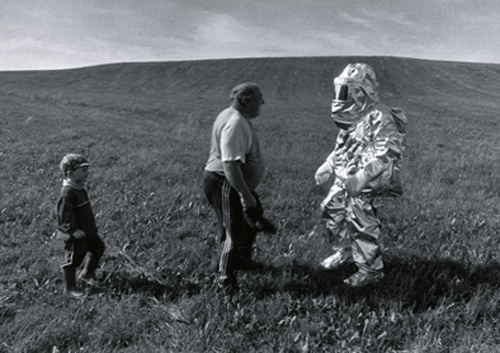 eva šlesingerová
osnova
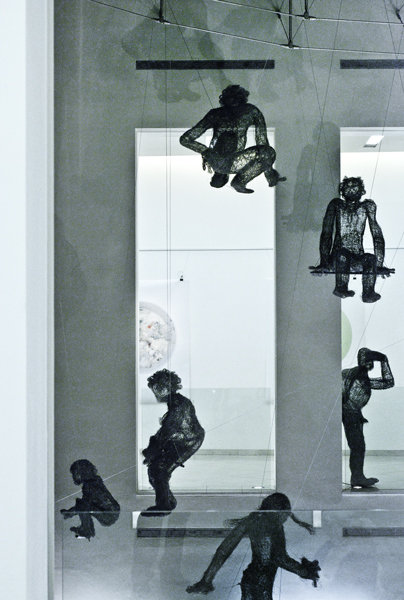 teorie a její role

co je to věda?

co je to sociální věda?

sociální antropologie jako věda?

paradigmata
role teorieanalýzy
jak o věcech přemýšlet?

teorie jako soubor konceptů, pojmů pomáhajících nám uchopit konkrétní problém, fenomén v obecné rovině

analytické a imaginativní uchopení i zdánlivě banálních záležitostí (jídlo/pití, těla, organizace času a prostoru)
role teorieanalýzy
vysvětlení x porozumění každodenním fenoménům, nepřítomným, minulým.

musí být člověk katolíkem, aby porozuměl katolictví?

koncepty jako analytické nástroje

emické x etické kategorie
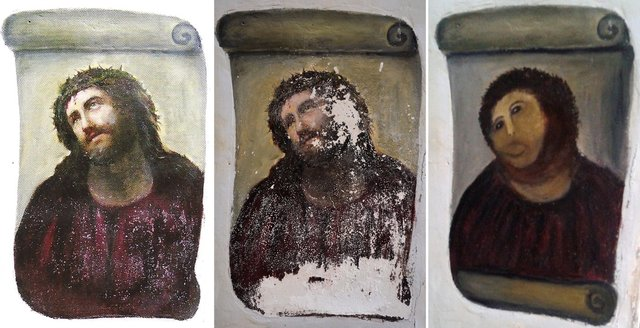 co je to teorie?vědecká konstrukce?
pojmy: teorie, metoda, metodologie, fakta, objektivita, výzkum, analýza, interpretace
etymologie slova teorie:
theória:  kontemplace, Aristoteles: úvahy o vesmíru theóros: divák, ten, kdo vede duchovní život, božské poslání (theos-bůh)
praxis: jednání v každodenním životě
THEÓRIA: hledání smyslu v každodenním životě a v polis, kontemplace a reflexe umožňuje orientační body pro každodenní život.
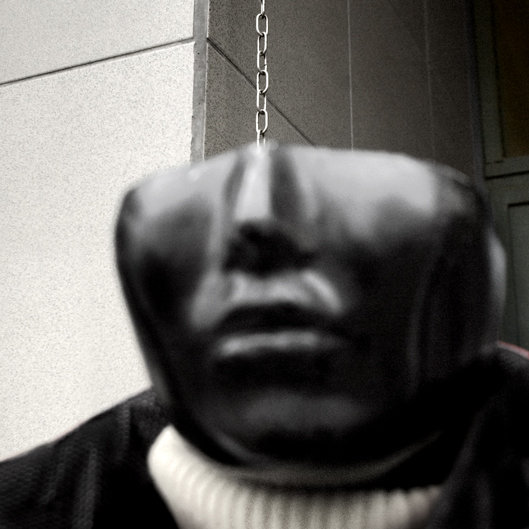 „Naše diagnózy prozrazují povšechnost lékařské vědy, o nás neříkají nic. S hrůzou si uvědomuji, že nic, co je lidské, nelze přesně popsat“. 
				
 György Konrád: Spoluvinník
co je to věda?
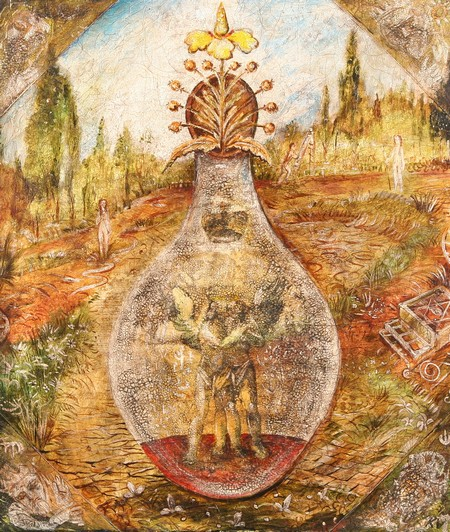 Věda versus jiné formy vědění:

 zdravý rozum, tradice, náboženství, magie, politika, ideologie, umění, pohádky, mytologie … 


věda vs. humanities, vs. filozofie?

čím je vědění vědy specifické?

postoj k „pravdě“, metodě, předmětu zkoumání, „realitě“

role modernity, odkouzlování vědění, racionální popis světa (antická filozofie, osvícenství, Max Weber)
co je to věda?
Thomas KUHN – Struktura vědeckých revolucí

Paradigma: vzorec, konzistentní struktura

každé paradigma je interpretací světa spíše než objektivním vysvětlením

teorie relativity, evolucionismus, kvantová mechanika

multi-paradigmatičnost sociálních i přírodních věd

normální věda

Parádeigma - vzor, příklad, model
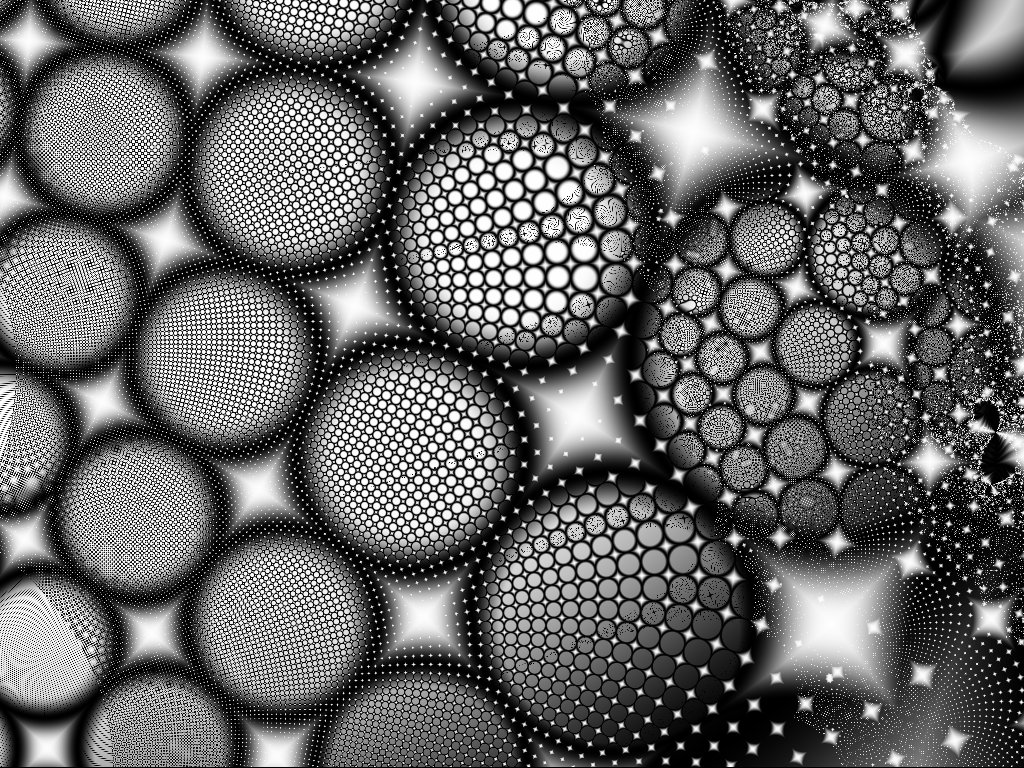 přemýšlení o vědě_ reflexe
Rozpor mezi protikladnou povahou světa a snahou o neprotikladnou povahu jeho poznávání

Mýtus (Lévi Strauss)
Lyotard (věda jako jedno z „velkých moderních vyprávění“)

Ideologie (kritická teorie, Althusser, Feyerabend) -  A. jako věda o „Druhém“, fyzická antropologie, národní povahy, apod.

Feministická teorie - věda jako genderovaná epistemologická struktura: věda jako „svět mužů“ (Sandra Harding)
Kritická teorie - manipulace s přírodou, instrumentalita Rozumu, apod. (fašismus, IB FARBEN)
nomotetický a idiografickýmodel  Idiografický a nomotetický model vědy Windelband,– novokantovská škola 1894, vědy se nedělí dle předmětu ale dle metody
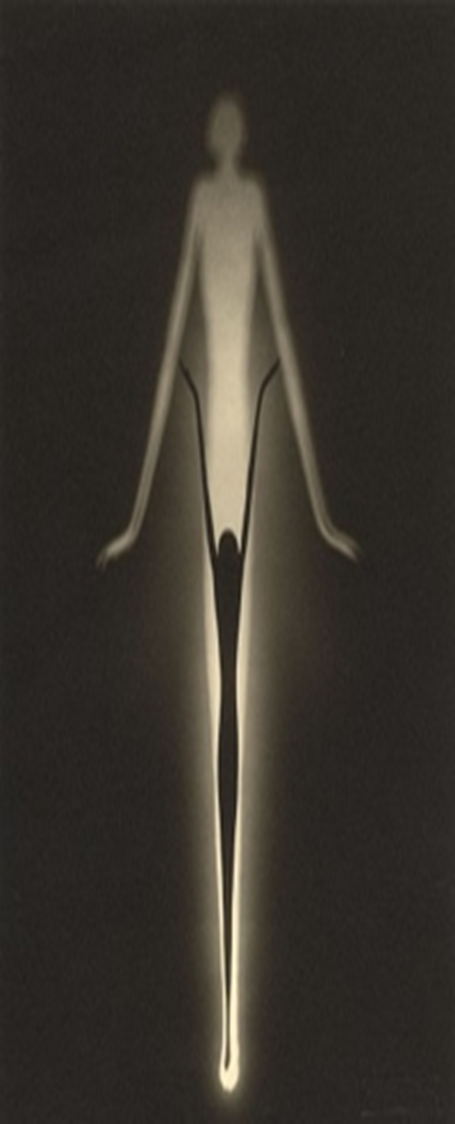 idiografický model




vědy o událostech
popisující zvláštní a jednotlivé (historie)
jedinečné, odlišné, unikátní osobité, specifické vysvětlení určitého případu
nomotetický model

vědy o zákonitostech

odhalování obecných zákonitostí (přírodní vědy)

usiluje o vysvětlení celé skupiny situací a případů
přírodní vs. sociální vědy přírodní věda
PŘÍRODNÍ VĚDY: svět objektů (měřitelných, kvantifikovaných), ale např. teorie chaosu, kvantová mechanika - změna pozorovaného průběhem pozorování

metoda falzifikace: věda formuluje hypotézy, které je možno vyvrátit 
Karl Popper: kritický realismus, induktivní metoda/verifikace nefunguje, nakonec vede do slepé uličky
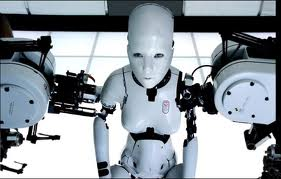 příklad: labutě
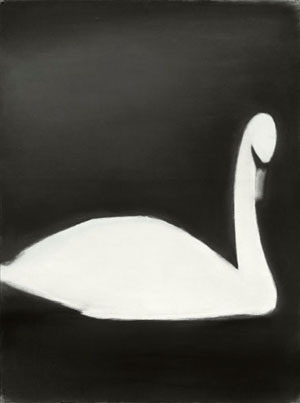 příklad: labutě
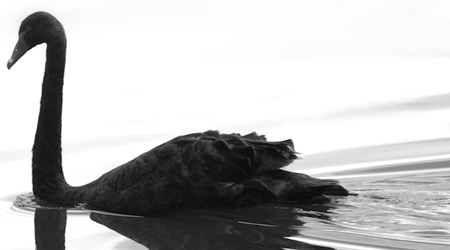 věda jako leštění zrcadel
neexistuje nic jako nadčasové univerzální kategorie poznání

Richard Rorty: není třeba určovat tvar „zrcadla“ mysli odrážejícího vnější svět - kritika Kanta

důležitá je „praxe vědy“
[Speaker Notes: Jelikož si podle Richarda Rortyho stále vykládáme skutečnost několika způsoby, pak jej nejenže odráží, ale také vytváří]
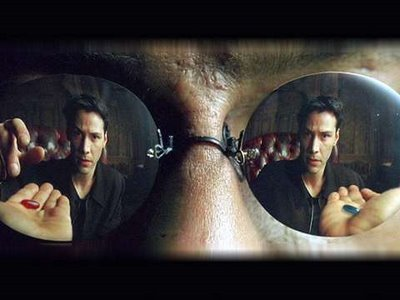 http://www.youtube.com/watch?v=AGZiLMGdCE0
„představa, že skutečnost má nějakou „podstatu“, se kterou se musíme snažit korespondovat, je jenom další variantou představy, že bohové mohou být usmířeni předříkáváním správných slov.“ Změny kontextů „normálních“ v „nenormální“, „přijatelných“ v „nepřijatelné“, se utváří pomocí konstituce nových map terénu, kde chybí znaky a významy, které se předtím zdály dominující
						
						Richard Rorty 2000
sociální vědy
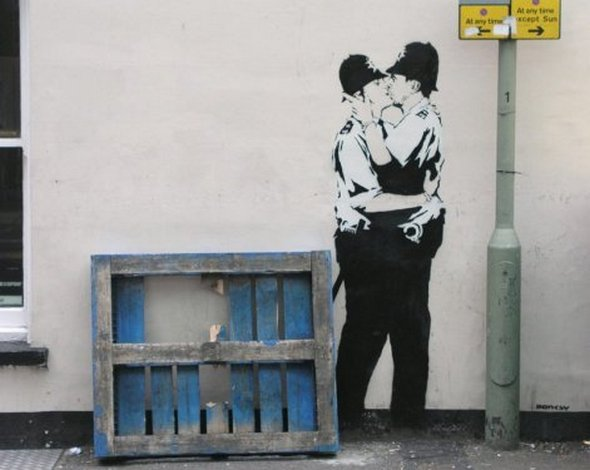 antropolog nemusí být katolíkem, aby porozuměl tomu, jaké to je být katolíkem (účastnická epistemologie)

Fay. B. (2002) : Poznání nespočívá ve zkušenosti jako takové, ale v pochopení smyslu této zkušenosti. 

poznání proto není psychickou identifikací, ale interpretativním porozuměním
[Speaker Notes: SOCIÁLNÍ VĚDY: svět zvýznamňujících jedinců, které dávají svému jednání, mluvení, gestům smysl. Idea interpretativní vědyPoznání proto není psychickou identifikací, ale interpretativním porozuměním: poznávání sebe a jiných je spíše dekódováním, pročišťováním a vysvětlováním než dosahováním psychické jednoty či hledáním zákonitosti]
dvě kultury

třetí kultura
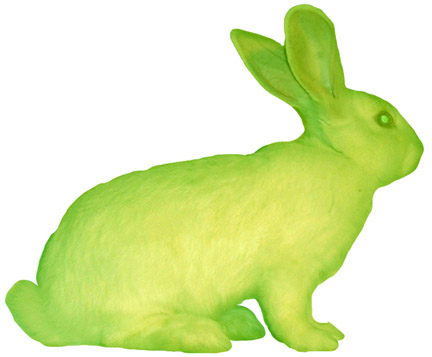 biosocialita
“in the future, the new genetics will cease to be a biological metaphor for modern society and will become instead a circulation network of identity terms and restriction loci, around which and through which a truly new type of autoproduction will emerge, which I call ‘biosociality’. If sociobiology is constructed on the basis of a metaphor of nature, than biosociality nature will be modelled on culture understood as practice. Nature will be known and remade through technique and will finally become artificial, just as culture becomes natural. Were such a project to be brought to fruition, it would stand as the basis for overcoming the nature/culture split (Rabinow 1996: 99)
interpretativismus a interakcionismus
Goffman, Garfinkel, Geertz

psychoanalytická sociální teorie
Lacan, Kristeva, Althusser, Žižek

strukturalismus a poststrukturalismus
Lévi-Strauss, Foucault, Derrida, Rabinow

struktura a jednání
Bourdieu, Sahlins

symbolická antropologie
Geertz, Douglas, Schneider, Leach, Turner

reflexe modernity
postkolonialismus, neo/marxismus, feministická teorie, modernita a postmodernita
Said, Asad, Benjamin, Adorno, Harding, Haraway
 
STS, science and and technology science
Latour, Woolgar, Mol, Pálsson, Rabinow, Franklin, Callon
interpretativní sociální věda
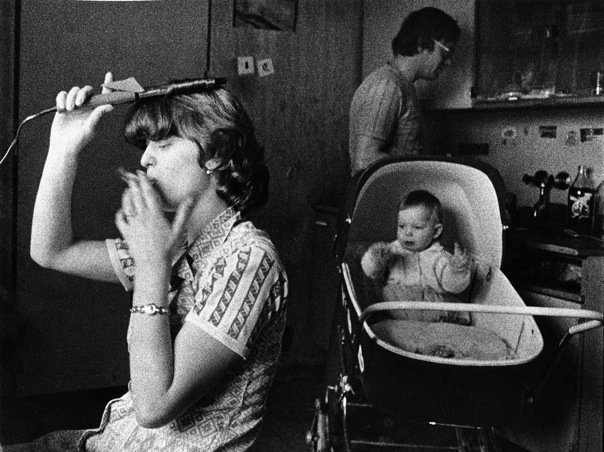 „Člověk je bytostí, která je zachycena do sítě významů, kterou si sama vytvořila. Tuto síť můžeme považovat za kulturu. Její zkoumání proto není experimentální vědou, která hledá zákony, nýbrž vědou interpretující, která hledá významy“.
	Clifford Geertz
interpretativní sociální věda
Znát jiné – a vlastně i znát sebe – znamená být schopen vidět v jejich zkušenosti smysl
Další četba a pokračování tohoto tématu: 
C. Geertz
Tik oka, tanec, hlasování, vegetariánství, tetování, sexualita/reprodukce
Emické  x Etické hledisko
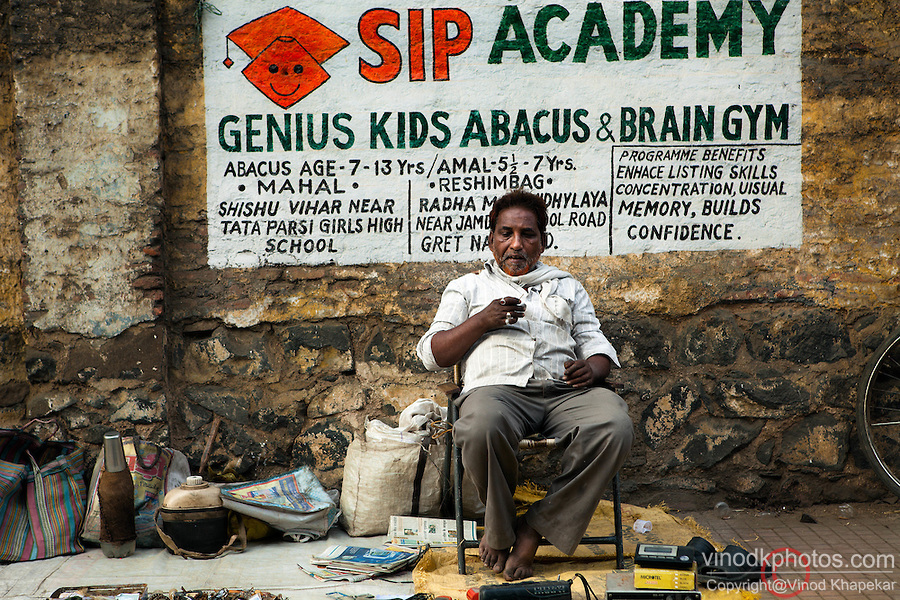 Borgesova „čínská encyklopedie“
Příklad jisté  čínské encyklopedie: „ta dělí zvířata na:

patřící císaři 
nabalzamovaná
zdomácnělá
prasátka
sirény
bájná
toulavé psy
zvířata zahrnuté do této kategorie
co jsou jako bláznivá
nespočitatelná
nakreslená tenoučkým štětcem z velbloudí srsti
a podobně
ta, co právě rozbila džbán
ta, co z dálky připomínají mouchy
strukturalismus
první poválečná teorie (antropologie Lévi-Strauss)

inspirace strukturní lingvistikou

struktura x jednání/mysl aktéra

De Saussure, Jakobson, Pražský lingvistický kroužek
ferdinand de saussure
počátek 20 stol.
strukturální lingvistika
 Kurz obecné lingvistiky

označující a označované

Znak (binarita) – věda o znacích (sémantika) – lingvistické i nelingvistické způsoby utváření významu
synchronní  a diachronní
ferdinand de saussure
jazyk/slova nejsou zrcadlem skutečnosti
znaky vytvářejí význam pouze prostřednictvím svého vztahu k jiným znakům
znak je  arbitrární – ustanovený na základě konvence
ferdinand de saussure
slovo PES + zvuk  + idea psovitosti – ZNAK

znaky jsou arbitrární

rozdíl vytváří význam

Langue (systém) a Parole (řeč)
„toto není dýmka“
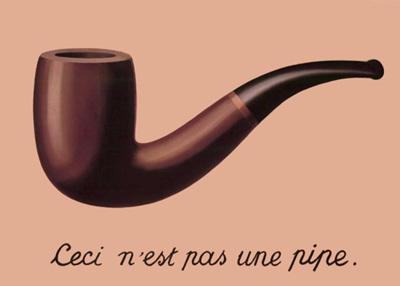 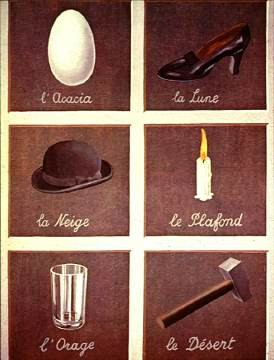 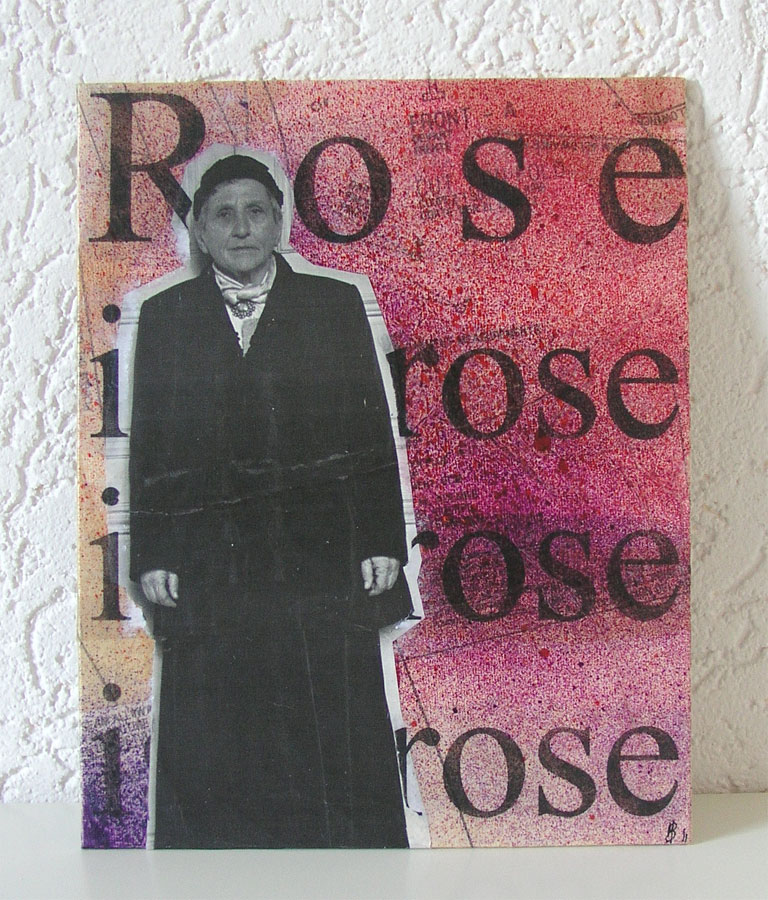 růže je růže je růže
„a rose is a rose is a rose“


Gertrude Stein 1913
Nevíte si rady třeba s otázkou Co je to Bůh? Zkuste namísto ní otázku Jaký je význam slova 'Bůh'?

„Nedokážete vyjádřit, co je to bolest? Ptejte se po tom, jaký je význam slova 'bolest', jak lidé tohoto slova užívají, a možná se spolu s Ludwigem Wittgenstein (1953) doberete poznání, že způsob užívání tohoto slova je tak spletitý, že vidět ho prostě jako označující něco jasně artikulovatelného je beznadějně naivní.“
		Peregrin (analytická filozofie jazyka)
"o čem nelze mluvit, o tom je třeba mlčet."
			
			Wittgenstein (1922, § 7)

"Nic slouží stejně tak dobře jako něco, o kterém nelze nic říci". 
			
			Wittgenstein, 1953, § 304
jazyková hra

diskurz

paradigma

Sapir-Whorfova hypotéza
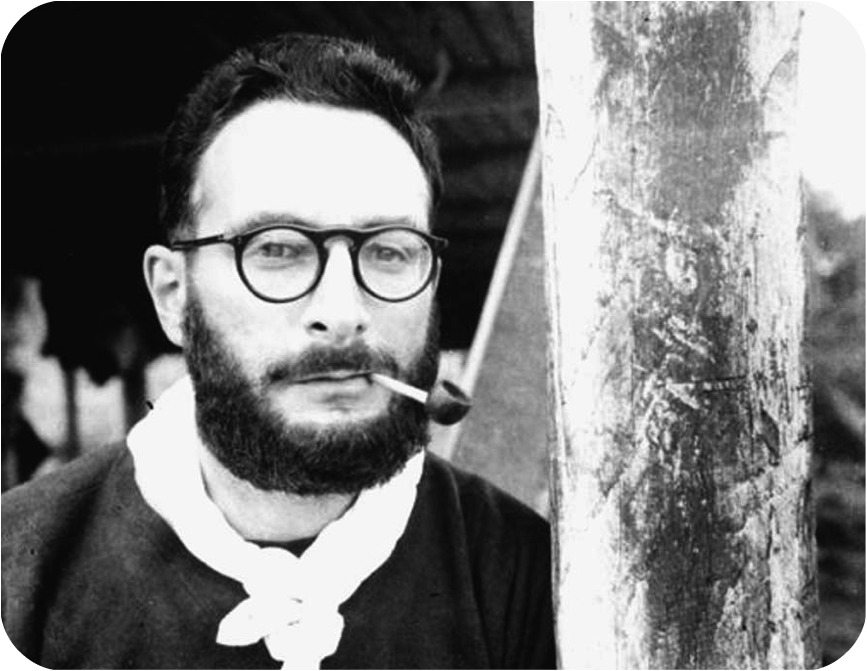 lévi-strauss
diferenciační struktury

diferenciační aspekty jazyka a kultury

binární opozice

pečené x vařené
sladké x kyselé
ovoce svěží x ovoce kvašené
strukturní analýza mýtukonotace kořene pose v tewštiněkojot, mlha, skalp, atd.
kojot – mrchožrout zaujímá místo uprostřed mezi býložravci a masožravci jako mlha mezi nebem a zemí, jako skalp mezi válkou a zemědělstvím (skalp je jakousi válečnou žní), jako sněť obilná mezi rostlinami planými a kulturními, jako oděv mezi „přírodou“ a „kulturou“ jako odpadky mezi obývanou vesnicí a bušem …“ 

podobnost mýtu o Popelce a Ash-boy
postava trickster … zprostředkovatel
"Přírodu rozporcováváme způsobem daným naším mateřským jazykem. Kategorie a typy, které ze světa jevů získáváme, tam nenacházíme proto, že by každého pozorovatele bily do očí; naopak, svět se ukazuje v kaleidoskopickém proudu dojmů, který musí být uspořádán naší myslí, a to do velké míry znamená jazykovým systémem v naší mysli. To, jak přírodu rozčleňujeme, jak ji organizujeme do pojmů a čemu připisujeme význam, je z velké části dáno tím, že jsme přijali dohodu ji takto organizovat - dohodu, která zahrnuje naše řečové společenství a která je kodifikována ve strukturách našeho jazyka.„
					Whorf 1956:213
interpretativní sociální věda hermeneutika
Hans-Georg Gadamer: německý filosof

interpretace je dialogem, který vede interpret ze svého dějinného a životního horizontu, svým jazykem

do toho, co interpretuje tak vnáší své „předporozumění“ situaci
Jak uvést do souladu tři základní tvrzení:
1. „společnost existuje pouze tehdy, pokud si její existenci uvědomují jedinci“ 
 
  Max Weber

   2. „individuální vědomí je sociálně konstruované“

  Émile Durkheim

	3. „společnost se vyvíjí v prostředí nadvlády, falešného vědomí a má historickou dimenzi“

	Karel Marx
otázky:
Co mají společného sociální a přírodní vědy?

Může existovat sociálně vědný výzkum, který neusiluje o objektivitu?

Je věda politická? A jakým způsobem?
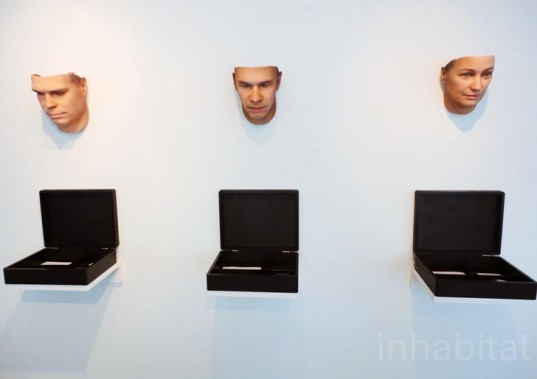